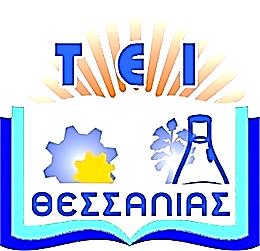 Τεχνολογικό Εκπαιδευτικό 
Ίδρυμα Θεσσαλίας
Τεχνολογία Πρασίνου
Ενότητα 1: Χλοοτάπητας:                 Κλιματική κατάταξη
    Καθηγητής Παναγιώτης Βύρλας 
Σχολή Τεχνολόγων Γεωπόνων
Τμήμα Τεχνολόγων Γεωπόνων
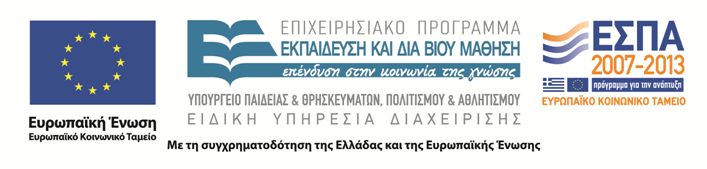 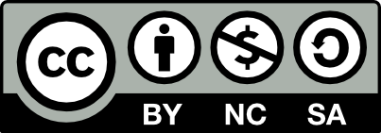 Χρηματοδότηση
Το παρόν εκπαιδευτικό υλικό έχει αναπτυχθεί στο πλαίσιο του εκπαιδευτικού έργου του διδάσκοντα. 
Το έργο «Ανοικτά Ακαδημαϊκά Μαθήματα στο Τ.Ε.Ι. Θεσσαλίας» έχει χρηματοδοτήσει μόνο τη αναδιαμόρφωση του εκπαιδευτικού υλικού.
Το έργο υλοποιείται στο πλαίσιο του Επιχειρησιακού Προγράμματος  «Εκπαίδευση και Δια Βίου Μάθηση» και συγχρηματοδοτείται από την Ευρωπαϊκή Ένωση (Ευρωπαϊκό Κοινωνικό Ταμείο) και από εθνικούς πόρους.
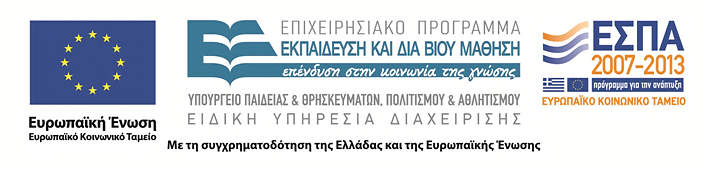 2
Περιεχόμενα ενότητας
Τα είδη των αγρωστωδών για χλοοτάπητα.
Ψυχρόφιλα Είδη.
Θερμόφιλα Είδη.
3
Τεχνολογία Πρασίνου
Χλοοτάπητας: Κλιματική κατάταξη
4
Τα είδη των αγρωστωδών για χλοοτάπητα 1
Τα είδη των φυτών που χρησιμοποιούνται στους χλοοτάπητες, ανήκουν στην οικογένεια Graminaceae και πιο συγκεκριμένα σε δύο υποοικογένειες, τη Festucoideae και την Panicoideae.
Τα είδη των αγρωστωδών για χλοοτάπητα 2
Στην πρώτη ανήκουν τα είδη ψυχρής εποχής ή ψυχρόφιλα είδη, με άριστη θερμοκρασία ανάπτυξης που κυμαίνεται από 15 έως 25 οC. Σε υψηλότερες θερμοκρασίες αναστέλλεται η ανάπτυξή τους.
Τα είδη των αγρωστωδών για χλοοτάπητα 3
Τα είδη θερμής εποχής ή θερμόφιλα είδη, ανήκουν και στις δύο προαναφερθείσες υποοικογένειες. Η άριστη θερμοκρασία ανάπτυξής τους κυμαίνεται από 26 έως 35 οC.
Ψυχρόφιλα Είδη 1
Τα είδη αυτά έχουν μεγάλη αντοχή σε χαμηλές θερμοκρασίες και καταφέρνουν να παραμένουν πράσινα καθ’ όλη τη διάρκεια του χειμώνα. Η σπορά τους ξεκινάει είτε από τις αρχές Σεπτεμβρίου έως τις αρχές Νοεμβρίου είτε από τα τέλη Φεβρουαρίου έως τα μέσα Μαΐου. Αναπτύσσονται καλύτερα με την χορήγηση φθινοπωρινής λίπανσης που αυξάνει τα αποθέματά τους σε N, γιατί το θρεπτικό τους σύστημα εξακολουθεί να αντλεί θρεπτικά στοιχεία από το έδαφος ακόμα και στις χαμηλές θερμοκρασίες.
Ψυχρόφιλα Είδη 2
Κατά την διάρκεια έντονης ζέστης και ξηρασίας, υπόκεινται σε λήθαργο κι έτσι περιορίζεται ή μηδενίζεται ο μεταβολισμός τους (δεν αυξάνονται). Την περίοδο αυτή δεν πρέπει να φορτσάρονται διότι εξαντλούνται τα αποθέματά τους, με αποτέλεσμα να γίνονται ευπαθή σε μυκητολογικές ασθένειες. Απαιτούν σχετικά υψηλό κούρεμα και η ποσότητα σπόρου που χρειάζεται για την εγκατάστασή τους, κατά μέσο όρο, είναι 40g/m2.
Ψυχρόφιλα Είδη 3
Τα ψυχρόφιλα γένη που έχουν ενδιαφέρον στην καλλιέργεια χλοοτάπητα ανήκουν κυρίως στα γένη: Festuca, Poa, Lollium και Agrostis και δευτερευόντως τα: Bromus, Cynosurus και Puccinellia
Agrostis sp. (Αγρώστις)
Περιλαμβάνει περίπου 100 είδη. Προσαρμόζεται σε πολύ μεγάλη ποικιλία κλιμάτων και εύρος θερμοκρασιών. Είναι πολυετές γένος, ανθεκτικό σε χαμηλό ύψος κοπής (5mm) και δημιουργεί τάπητα υψηλής ποιότητας, πυκνό, λεπτόφυλλο, ενιαίο συνήθως σκούρου χρώματος.
Lolium sp. (Λόλιον)
Περιλαμβάνει μεγάλο αριθμό πολυετών ή μονοετών ειδών ταχύτατης ανάπτυξης, Τα περισσότερα είδη αντέχουν σε ακραία μεγέθη ξηρασίας αλλά και θερμοκρασίας. Λόγω της γρήγορης ανάπτυξης του, χρησιμοποιείται πολύ στα μείγματα.
Festuca sp. (Φεστούκα)
Περιλαμβάνει πάνω από 100 είδη αλλά μόνο τα 6 χρησιμοποιούνται για χλοοτάπητα.. Τα ετήσια είδη Festuca θεωρούνται ζιζάνια, ενώ τα πολυετή παρουσιάζουν αξιόλογα χαρακτηριστικά για ικανοποιητική χρήση ως χλοοτάπητες. Ευδοκιμούν κυρίως σε υγρές, ψυχρές περιοχές, είναι ανθεκτικά στο πάτημα, αναπτύσσουν πυκνό ριζικό σύστημα και πολλά είδη δημιουργούν ριζώματα και στόλονες.
Poa sp. (Πόα)
Περιλαμβάνει πάνω από 200 είδη. Τα είδη αυτά τα χαρακτηρίζει η τουφωτή ανάπτυξη ή η ανάπτυξη στολώνων. Ευδοκιμούν σε υγρά ψυχρά και μεταβατικά κλίματα. Είναι ανθεκτικά σε χαμηλές θερμοκρασίες. Αναπτύσσουν πλούσιο ριζικό σύστημα. Παρουσιάζουν βραχεία αρχική ανάπτυξη και καθυστέρηση φυτρώματος. Αποτελλεί βασικό συστατικό πολλών μειγμάτων.
Θερμόφιλα Είδη 1
Είναι είδη με μεγάλη αντοχή σε υψηλές θερμοκρασίες έχοντας άριστη θερμοκρασία ανάπτυξης στους 26-34 οC. Αναπτύσσονται δραστήρια από την άνοιξη έως το φθινόπωρο, ενώ τον χειμώνα περνούν μια περίοδο λήθαργου, χάνοντας το πράσινο χρώμα τους. Σε περιοχές όπου η θερμοκρασία πέφτει πολύ κάτω από τους 0 οC τα είδη αυτά μπορεί και να εξαφανιστούν τελείως.
Θερμόφιλα Είδη 2
Είναι ανθεκτικά σε κακής ποιότητας νερό, στην ξηρασία και σε παραθαλάσσιες περιοχές. Ο πολλαπλασιασμός τους γίνεται με ριζώματα, στόλωνες αλλά και σπόρο. Σε περίπτωση που οι συνθήκες υπερβούν τα όρια αντοχής του είδους, για παράδειγμα υπάρξει πρόβλημα λειψυδρίας, τα ριζώματά του παραμένουν σε κατάσταση ληθάργου για μεγάλο χρονικό διάστημα αν όμως βρέξει ή προηγηθεί πλούσιο πότισμα τότε θα αναβλαστήσει.
Θερμόφιλα Είδη 3
Πρακτικά, ο τάπητας που δημιουργείται από θερμόφιλα είδη είναι πολύ ανθεκτικός δεδομένου ότι επανέρχεται σχετικά εύκολα έπειτα από μεγάλη ταλαιπωρία, είτε αυτή μπορεί να οφείλεται σε δυσμενείς εδαφοκλιματικούς παράγοντες είτε σε έντονη καταπόνηση λόγω χρήσης. Απαιτούν σχετικά χαμηλά κουρέματα και κατά διαστήματα να γίνεται αραίωμα του υπέργειου μέρους τους. Τέλος τα θερμόφιλα είδη έχουν την τάση να δημιουργούν thatch.
Θερμόφιλα Είδη 4
Τα σημαντικότερα γένη αυτής της κατηγορίας που χρησιμοποιούνται κυρίως είναι τα: Cynodon, Zoysia, Pennisetum και Stenotaphrum και δευτερευόντως τα: Buchloe, Paspalum και Dichondra.
Cynodon sp. (Αγριάδα)
Πολυετές αγρωστώδες ζιζάνιο. Είναι ευρύτατα διαδεδομένο σε όλη την Ελλάδα και απαντάται στις ανοιξιάτικες καλλιέργειες, στους αγρούς, στους οπωρώνες, στους αμπελώνες, αλλά και σε ακαλλιέργητες εκτάσεις. Προτιμά τα θερμά και υγρά κλίματα (φυτό της τροπικής και υποτροπικής ζώνης). Είναι πολύ ανθεκτικό στην ξηρασία και φυτρώνει τόσο σε αμμώδη όσο και σε αργιλώδη εδάφη.
Zoysia sp. (Ζοϋσία)
Είναι το πιο ανθεκτικό θερμόφιλο είδος στις χαμηλές θερμοκρασίες του χειμώνα διατηρώντας το πράσινο χρώμα του πολύ περισσότερο από τα άλλα είδη. Η εξάπλωσή του γίνεται με ριζώματα και χονδρούς στόλωνες. Είναι ανθεκτικό στα άλατα, ενώ δεν ευδοκιμεί σε εδάφη με κακή στράγγιση και περιορισμένο αερισμό. Ιδιαίτερα ανθεκτικό στο πάτημα και στη φθορά, αλλά ευπαθές στη σκιά.
Dichondra repens (Διχόνδρα)
Είναι ένα έρπον πλατύφυλλο είδος, χαμηλής ανάπτυξης. Εξαπλώνεται εύκολα χάρη στους έρποντες βλαστούς του, τους στόλωνες. Τα φύλλα του έχουν σχήμα νεφρού και βαθύ πράσινο χρώμα. Μοιάζουν στην όψη με το τριφύλλι. Είναι ιδανικό φυτό εδαφοκάλυψης.
Βιβλιογραφία
Melby P. (1995). Simplified Irrigation Design, Van Nostrand Reinhold.
Μπαμπίλης Δ. (2008). Αρδευτικά δίκτυα πρασίνου. Εκδόσεις Σταμούλη, Αθήνα.
Σπαντιδάκης Ι. (1999) Γράστις – Επιστήμη και Τεχνική του Χλοοτάπητα. Εκδόσεις Σταµούλης, Αθήνα
Pycraft D. (1990) Γκαζόν, Φυτά Εδαφοκάλυψης: Τα Ζιζάνια και η Καταπολέμησή τους.
Watkins, J.A. (1987). Turf Irrigation Manual. Telsco, Dallas.
Τέλος ενότητας
Επεξεργασία: Μέγας Χρήστος
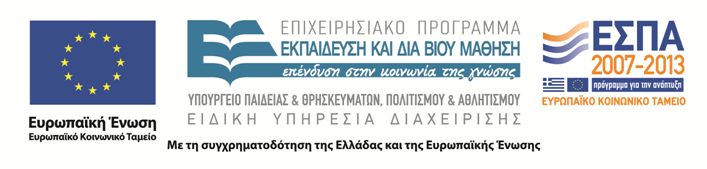 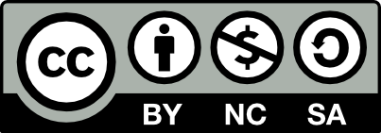 23
Σημειώματα
24
Σημείωμα Ιστορικού Εκδόσεων Έργου
Το παρόν έργο αποτελεί την έκδοση 1.00.
Έχουν προηγηθεί οι κάτωθι εκδόσεις:
Έκδοση Χ1.Υ1Ζ1 διαθέσιμη εδώ. (Συνδέστε στο «εδώ» τον υπερσύνδεσμο). 
Έκδοση Χ2.Υ2Ζ2 διαθέσιμη εδώ. (Συνδέστε στο «εδώ» τον υπερσύνδεσμο). 
Έκδοση Χ3.Υ3Ζ3 διαθέσιμη εδώ. (Συνδέστε στο «εδώ» τον υπερσύνδεσμο).
25
Σημείωμα Αναφοράς
Copyright Τεχνολογικό Εκπαιδευτικό Ίδρυμα Θεσσαλίας, Παναγιώτης Βύρλας 2015. Παναγιώτης Βύρλας «Τεχνολογία Πρασίνου» Έκδοση 1.0 Λάρισα  01/09/2015 . Διαθέσιμο από τη δικτυακή διεύθυνση: http://cdev.teilar.gr/courses/AGR102/index.php.
26
Σημείωμα Αδειοδότησης
Το παρόν υλικό διατίθεται με τους όρους της άδειας χρήσης Creative Commons: Αναφορά - Μη Εμπορική Χρήση - Παρόμοια Διανομή, 4.0 [1] ή μεταγενέστερη, Διεθνής Έκδοση. Εξαιρούνται τα αυτοτελή έργα τρίτων π.χ. φωτογραφίες, διαγράμματα κ.λπ., τα οποία εμπεριέχονται σε αυτό και τα οποία αναφέρονται μαζί με τους όρους χρήσης τους στο «Σημείωμα Χρήσης Έργων Τρίτων».
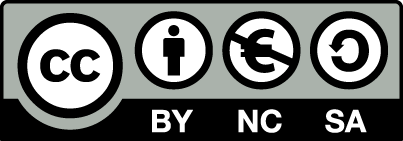 [1] http://creativecommons.org/licenses/by-nc-sa/4.0/
Ως Μη Εμπορική ορίζεται η χρήση:
που δεν περιλαμβάνει άμεσο ή έμμεσο οικονομικό όφελος από την χρήση του έργου, για το διανομέα του έργου και αδειοδόχο,
που δεν περιλαμβάνει οικονομική συναλλαγή ως προϋπόθεση για τη χρήση ή πρόσβαση στο έργο,
που δεν προσπορίζει στο διανομέα του έργου και αδειοδόχο έμμεσο οικονομικό όφελος (π.χ. διαφημίσεις) από την προβολή του έργου σε διαδικτυακό τόπο.
Ο δικαιούχος μπορεί να παρέχει στον αδειοδόχο ξεχωριστή άδεια να χρησιμοποιεί το έργο για εμπορική χρήση, εφόσον αυτό του ζητηθεί.
27
Σημείωμα Χρήσης Έργων Τρίτων (1/2)
Το Έργο αυτό κάνει χρήση των ακόλουθων έργων:
Εικόνες/Σχήματα/Διαγράμματα/Φωτογραφίες
Εικόνα 1: <αναφορά><άδεια με την οποία διατίθεται> <σύνδεσμος><πηγή><κ.τ.λ>
Εικόνα 2: <αναφορά><άδεια με την οποία διατίθεται> <σύνδεσμος><πηγή><κ.τ.λ>
Εικόνα 3: <αναφορά><άδεια με την οποία διατίθεται> <σύνδεσμος><πηγή><κ.τ.λ>
Εικόνα 4: <αναφορά><άδεια με την οποία διατίθεται> <σύνδεσμος><πηγή><κ.τ.λ>
Εικόνα 5: <αναφορά><άδεια με την οποία διατίθεται> <σύνδεσμος><πηγή><κ.τ.λ>
28
Σημείωμα Χρήσης Έργων Τρίτων (2/2)
Το Έργο αυτό κάνει χρήση των ακόλουθων έργων:
Πίνακες
Πίνακας 1: <αναφορά><άδεια με την οποία διατίθεται> <σύνδεσμος><πηγή><κ.τ.λ>
Πίνακας 2: <αναφορά><άδεια με την οποία διατίθεται> <σύνδεσμος><πηγή><κ.τ.λ>
Πίνακας 3: <αναφορά><άδεια με την οποία διατίθεται> <σύνδεσμος><πηγή><κ.τ.λ>
29
Διατήρηση Σημειωμάτων
Οποιαδήποτε αναπαραγωγή ή διασκευή του υλικού θα πρέπει να συμπεριλαμβάνει:
το Σημείωμα Αναφοράς,
το Σημείωμα Αδειοδότησης,
τη Δήλωση Διατήρησης Σημειωμάτων,
το Σημείωμα Χρήσης Έργων Τρίτων (εφόσον υπάρχει).
μαζί με τους συνοδευόμενους υπερσυνδέσμους.
30